UnderstandingKYC Batch Upload Process
Version 1.1
Background
Financial Institution (FI) can upload KYC records in CKYC application through screen based single entry as well as through batch upload facility.
Web portal – Maximum 20 records in single file
SFTP-  upto 10 GB file
A digitally signed zip file containing metadata (in pipe separated TXT file) and  images (customer wise separate zip folder)
Benefits of Batch Upload
Avoiding duplication of work: 
Entering KYC data in CKYC portal as well as in back office software
Better user management:
No need of procuring branch level digital signatures for users. With minimum two users for CKYC portal all CKYC operations can be handled
MIS reports and better control
Automated processing system can be developed by the FI for better understanding of KYC status and auto processing of KYC records.
Batch upload work flow
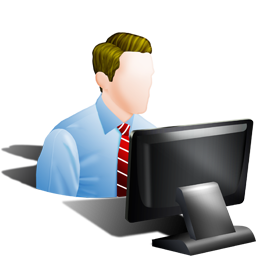 Branch 1
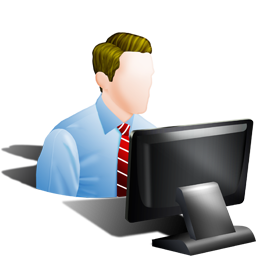 Branch 2
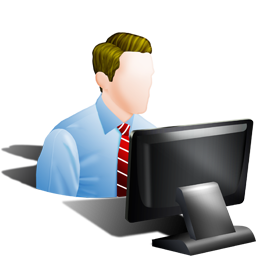 Branch 3
File upload through website
If file uploaded through website
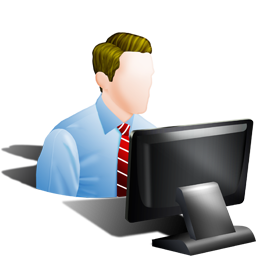 Branch 4
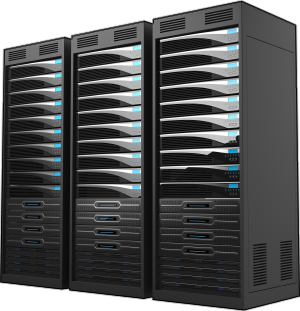 File
Dump
In SFTP 
Folder
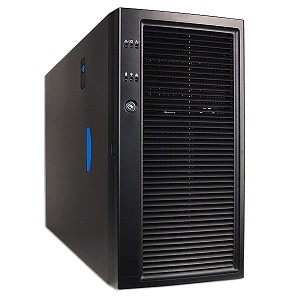 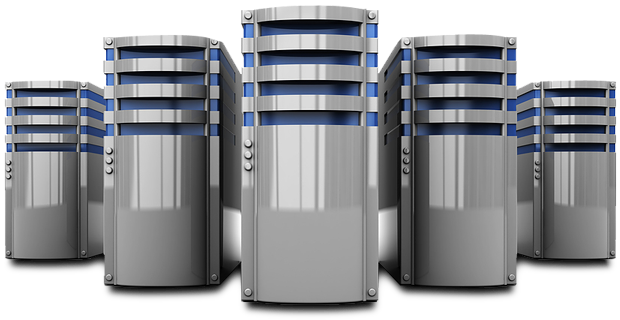 INPUT
RESPONSE
FI pulls response file from SFTP server
FI Central Server
Dump file in SFTP folder
SFTP Server
CKYC Application
Pre-requisites
SFTP Setup
FI’s public IP should be whitelisted at CERSAI end.
CKYC’s public IP should  be whitelisted at FI’s end
SFTP client (File Zilla or Winscp) application should be installed at FI end
Credentials required for to login in SFTP folder
Zip file signer application should installed at FI end.
File Uploading Process
Maker Process
Through CKYC web portal
Login by maker and file upload  (KYC Management Bulk KYC Upload)
In case of issue in final naming, system will prompted error messages
Through SFTP process
Login in CKYC SFTP folder
Uploading file in ‘input’ folder
Once file copied successfully, upload trigger file in ‘input folder
In case of issue in final naming, system will error message file in ‘response’ folder
File Uploading Process
Checker Process
Successful batch file(s) uploaded through CKYC portal or SFTP server will be listed in KYC Management  Bulk KYC Authorization page
Checker shall authorized the bulk upload file. 
Processing
 CKYC system will process the records (validation, Balance check, de-duplication, ID authentication, KYC no generation)
After processing user may download following response files from SFTP folder or CKYC portal (LINK)
Immediate Response
Periodic Response file
Immediate Response file (Stage 1)
Batch wise file will be generated after the checker authentication
File containing 
Data and Images
Immediate Response file
Validation Failure
with errors
Rectify the errors
Re-upload the records in new file
Record already exists
Download record on the basis of CKYC identifier and DOB
Confirm Match (ID)
CKYC identifier
Record successfully accepted
Note temporary reference number for future communication
Success Record
Temporary Reference no
Periodic Response
Successful records will be go through following process cycle 
Stage 2 – Balance availability check
Stage 3 – Post de-duplication verification
Stage 4 – Post ID authentication
Stage 5 – KYC number generation
Periodic response file contains status of record at that point of time where FI intervention/action requires to complete KYC generation process.
Total 10 periodic response files will be generated in a day
Periodic Response
Important points
Batch number will be available at record no
FI reference number (customer ID at FI end) and temporary reference number generated by CKYC application record will be available
Latest status of the uploaded recorded will be provided in the period response file 
FI may store the latest status of KYC and take required action
Once record flagged with any status in a per, it will not repeat until status of same record is not getting change.
Periodic Response
Detailed Response
Action at FI end
Stage
2
Balance Check
>> Refill the amount in wallet
3
Deduplication
3
Confirm Match(Download)
>> CKYC number already exists, download the same
4
Probable Match
>> Download FI recon file and take decision
2
Reject
>> FI Recon TAT lapsed, upload record rejected
4
ID Authentication
>> Rectify the Name/ID details and Re-upload the                     records in new file
5
ID not confirm
5
KYC number generation
>> KYC number generated, no further action required
1
Success
Periodic  Response
Upload Scenarios
Periodic  Response
Update Scenarios
Thank you